KPZ v souvislostech
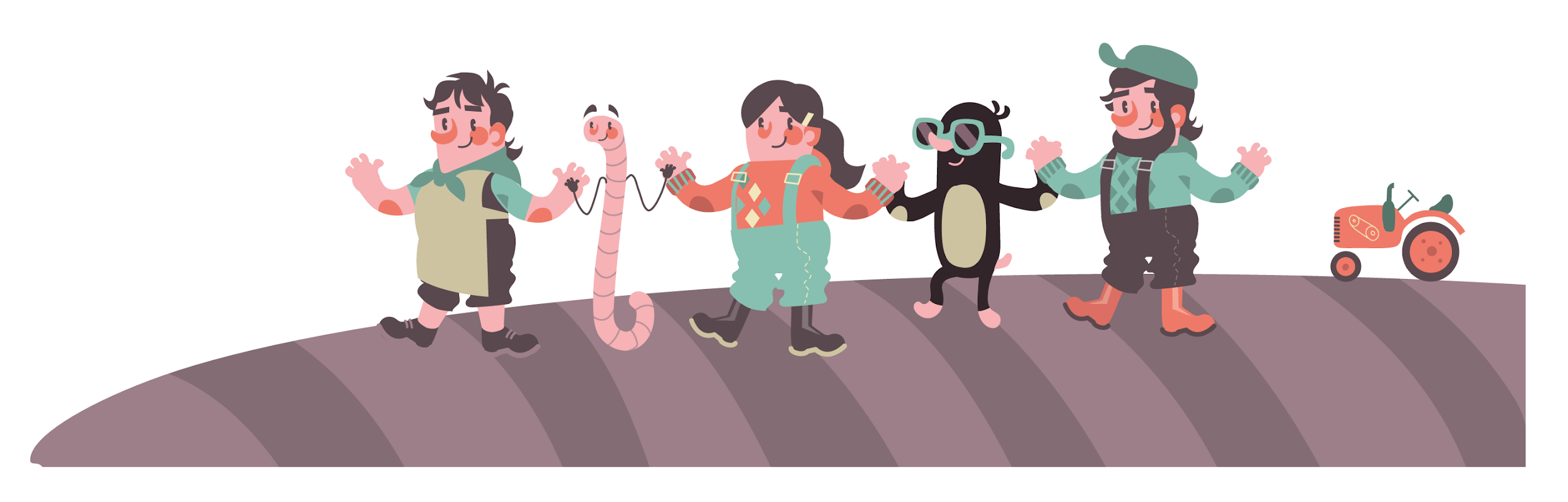 Obsah
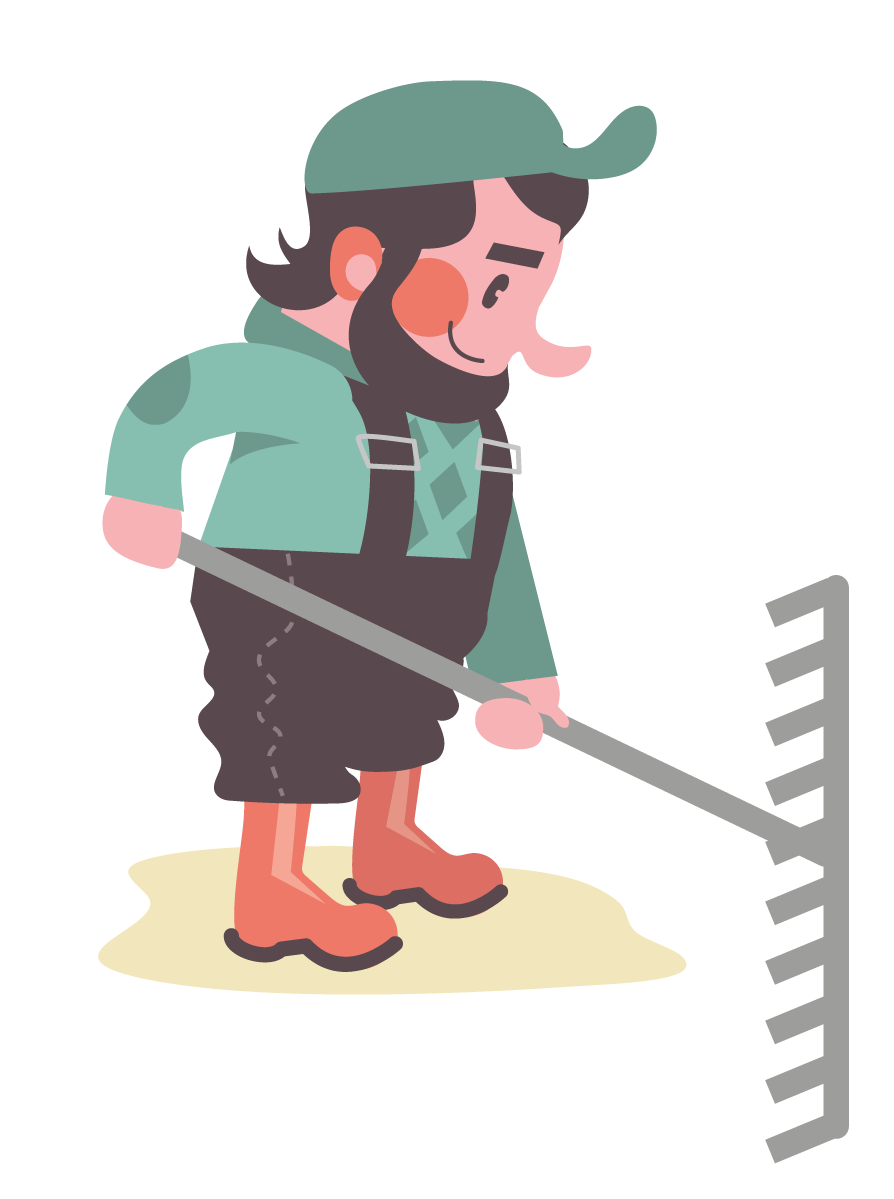 URGENCI
Evropská mapa KPZ
3. Sítě 
4. Agroekologie
Historie KPZ V Evropě
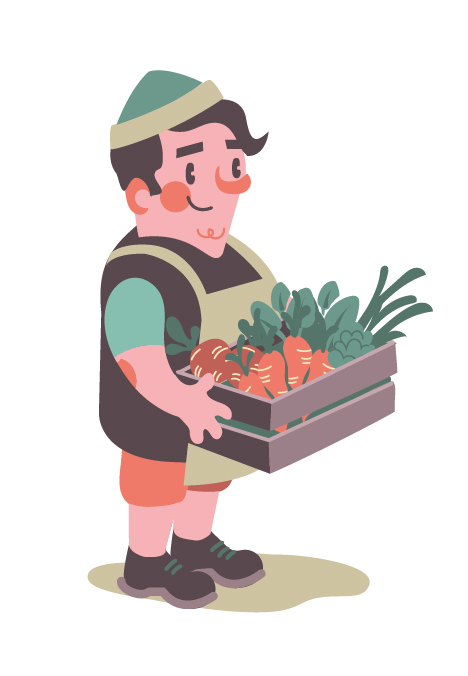 Možná vás překvapí, že KPZ jsou v Evropě zmíněny již od roku 1978, kdy byla poblíž Ženevy ve Švýcarsku založena organizace Les Jardins de Cocagne. 
Koncem 70. a v průběhu 80. let vzniklo jen několik dalších iniciativ KPZ.                       Na přelomu tisíciletí však hnutí KPZ nabralo na síle, hlavně v západní Evropě a Anglii. 
V ČR vznikla první KPZ v roce 2009 na Toulcově dvoře, pod vedením Jana Valešky z PRO-BIO LIGY s ekologickým zemědělcem Karlem Tachecím. V současné době je více než 80 KPZ.
Evropská mapa KPZ
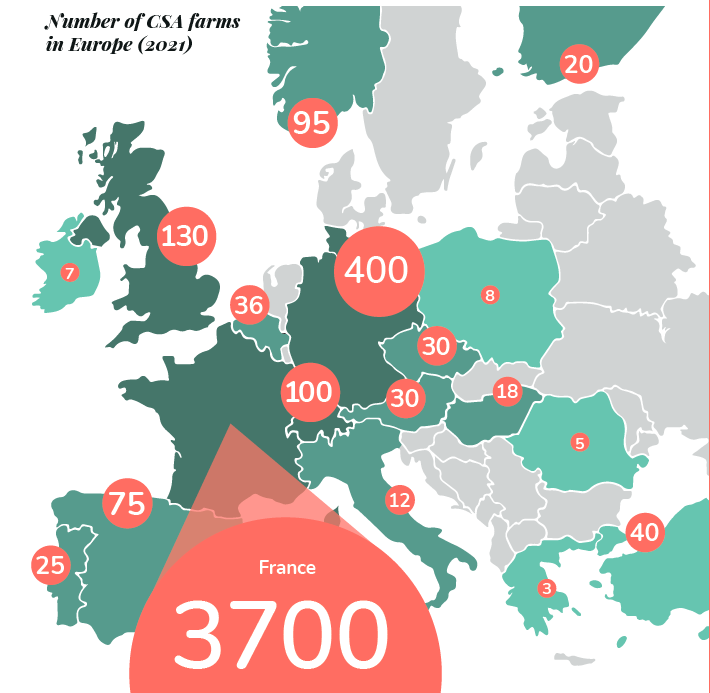 Podle nejnovějších údajů URGENCI, bylo na začátku roku 2021 v Evropě více než 4600 KPZ farem,
které produkovaly potraviny pro více než půl milionu strávníků!
Čísla uvádí počet KPZ zemědělců.
URGENCI – Mezinárodní síť
URGENCI je mezinárodní síť všech forem regionálních a místních solidárních partnerství pro agroekologii (LSPA), z nichž nejznámější je KPZ. URGENCI je zkratka označující sítě mezi městem a venkovem - vytváření nových forem výměny mezi občany. Jako sociální hnutí sdružuje občany, drobné výrobce potravin, spotřebitele, aktivisty a výzkumné pracovníky zastupující sítě a iniciativy místních solidárních partnerství pro agroekologii má členy z 32 evropských zemí. 
https://urgenci.net
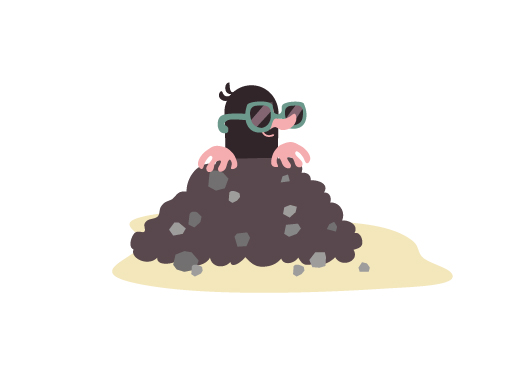 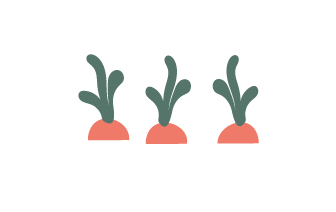 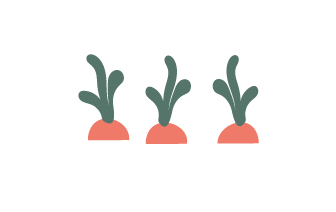 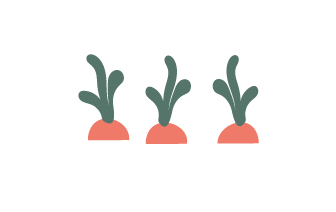 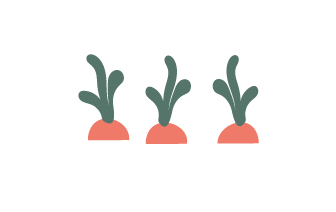 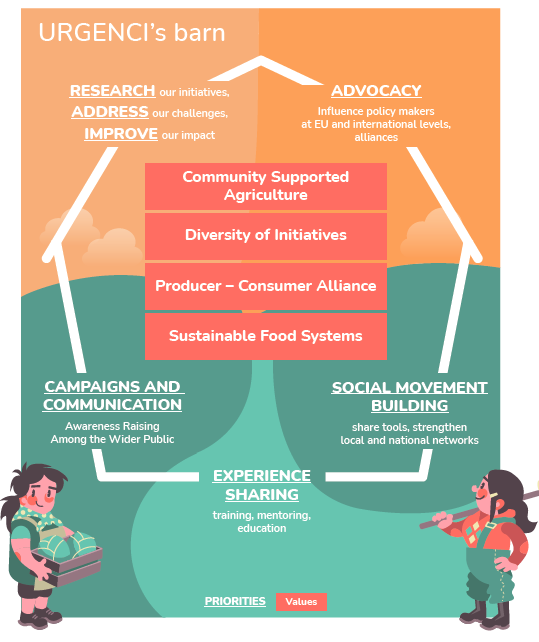 Proč jsou důležité sítě KPZ?
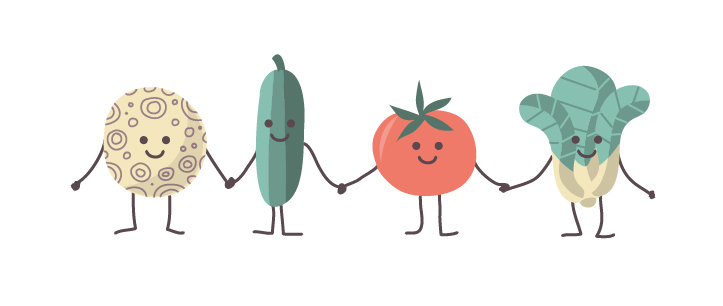 Na podporu zemědělců a KPZ komunit existují národní a mezinárodní sítě.

Jak pomáhají sítě KPZ?

pořádají vzdělávací a osvětové akce pro zemědělce a komunity

podávají široké veřejnosti informace a čerstvé novinky v tématu skrze webové stránky a další sociální média

udržují aktuální informace o stálých i nově vznikajících KPZ tím, že spravují mapu adresarfarmaru.cz 

poskytují poradenství a propojují zemědělce se spotřebiteli

navštěvují zemědělce, farmáře a koordinátory, udržují s nimi osobní komunikaci 

v ČR tyto činnosti poskytuje Národní síť KPZkoALICE
Co je to agroekologie?
Agroekologie je věda, praxe a sociální hnutí. Zahrnuje celý potravinový systém od půdy až po organizaci lidské společnosti. Je založena na udržitelném využívání místních obnovitelných zdrojů, znalostech a prioritách místních zemědělců, rozumném využívání biologické rozmanitosti k zajištění ekosystémových služeb a odolnosti a řešení, která přinášejí mnohostranný užitek (environmentální, ekonomický, sociální) od místního až po globální.
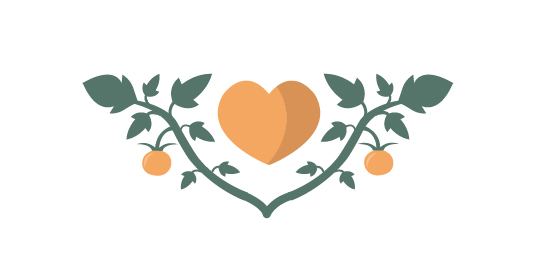 Co je to agroekologie?
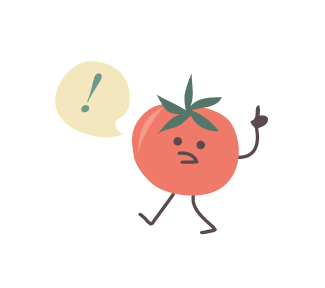 zemědělec pěstuje zeleninu v souladu s přírodními procesy, bez použití chemických látek, což pomáhá obnovovat místní ekosystémy
farma poskytuje životní prostředí pro místní volně žijící živočichy a podporuje biologickou rozmanitost
zemědělci často používají k produkci zeleniny tradiční techniky
místní spotřebitelé nákupem produktů podporují zemědělce a místní ekonomiku, jsou důležitými prvky systému
zemědělec sdílí znalosti s ostatními zemědělci a svými spotřebiteli
zemědělec pěstuje širokou druhovou rozmanitost rostlin, čímž udržuje a posiluje biologickou rozmanitost na svém hospodářství
agroekologie poskytuje řešení pro degradaci půdy, změnu klimatu a pomáhá zemědělským podnikům stát se odolnějšími
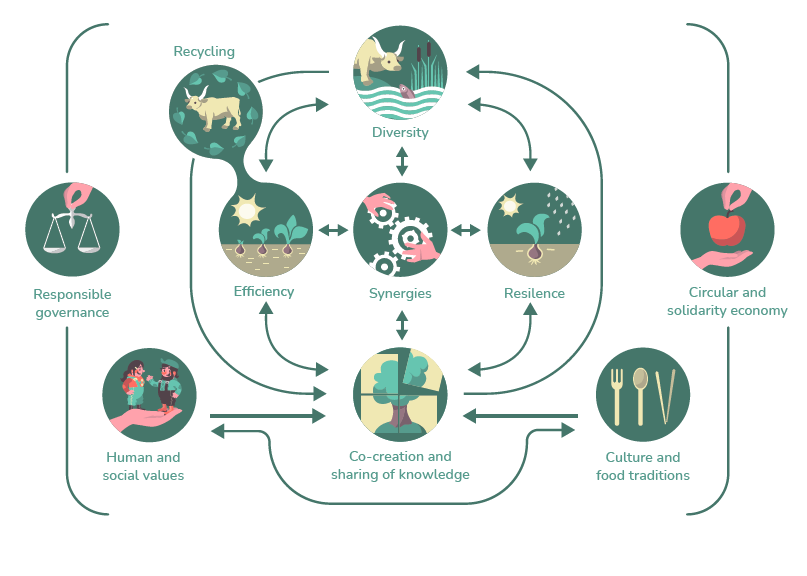 Vydáno v roce 2021 v rámci mezinárodního projektu Food&More, který byl financován Evropskou unií v rámci programu Erasmus+ a realizován ve spolupráci s těmito organizacemi:
TVE, https://tudatosvasarlo.hu/ 
AMPI, https://www.asociaceampi.cz/ 
Fundacja EkoRozwoju (FER) http://fer.org.pl/ 
URGENCI, https://urgenci.net/ 













Podpora Evropské komise na vydání této publikace nepředstavuje podporu obsahu, který odráží pouze názory autorů, a Komise nenese odpovědnost za jakékoli využití informací v ní obsažených.
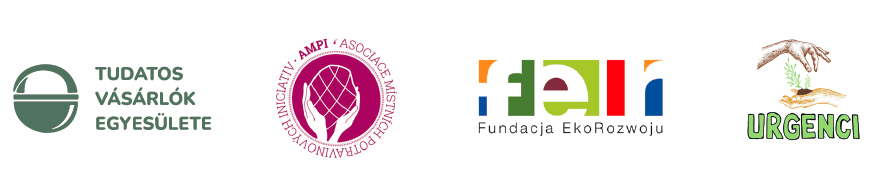 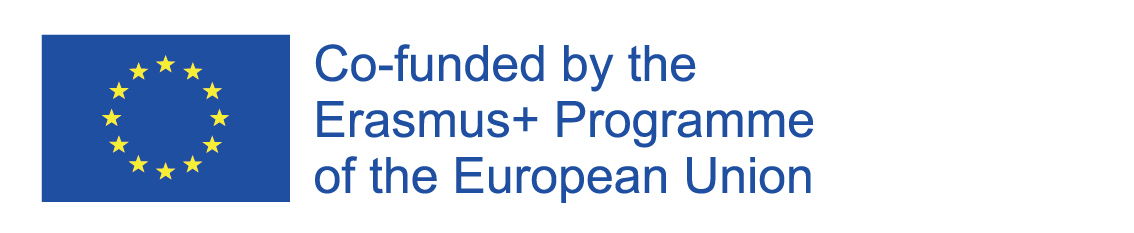